Obor: 65-42-M/02 Cestovní ruch
Předmět:	Anglický jazyk 	
Ročník:	4.
Téma:	 	Všeobecná konverzační 		témata

Vypracoval:	Bc. Markéta Rynešová
Materiál:         VY_32_INOVACE_89
Datum:	25.3.2013

Anotace:	 My town or village
Vocabulary

Population		populace
Area			oblast
District			kraj
Square			náměstí
Culture			kultura
 sportcentre		sportovní centrum
Theater			divadlo
Cinema			kino
Culture house		dům kultury
Monument		pomník
Church			kostel
Distance		vzdálenost
Centre			centrum
Shoppingcentre		nákupní centrum
Vyber 5 slovíček a použij je ve větě o minimálním počtu 5 slov:
Vocabulary

Say the words in Czech:

Population		
Area			
District			
Square			
Culture			
 sportcentre		
Theater			
Cinema			
Culture house		
Monument		
Church			
Distance		
Centre			
Shoppingcentre
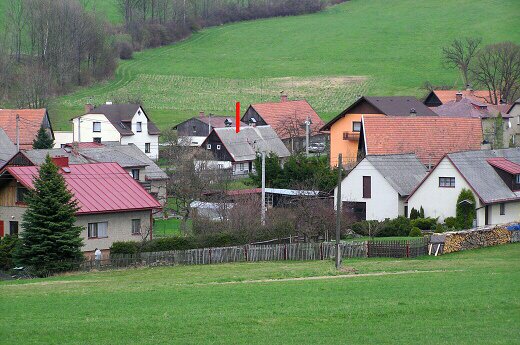 Vocabulary

Say the words in English:

 populace
 oblast
 kraj
 náměstí
 kultura
 sportovní centrum
 divadlo
 kino
 dům kultury
 pomník
 kostel
 vzdálenost
 centrum
 nákupní centrum
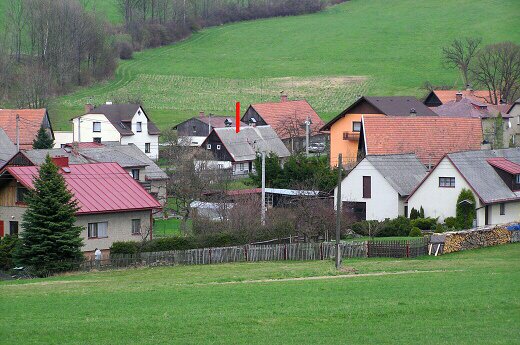 My town or village

What basic facts about the place where you live do you know?

What interesting information about it can you tell us?

What sport possibilities are there?

What cultural possibilities are there?

What is your favourite place there?
Describe the picture as much in detail as possible:
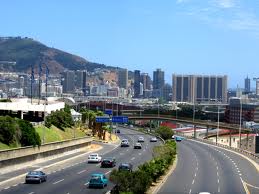 Speak about:

Imagine that a group of students from your school would like to visit your town or village and you should give them some important  and interesting information about this place.
Zdroje:

http://shedexpedition.com/cape-town-south-africa/
http://lusiiiik.blog.cz/1108/co-je-lepsi-vesnice-nebo-mesto

http://www.ahaonline.cz/clanek/musite-vedet/72825/vybydlena-obec-vrbice-vesnice-hruzy.html